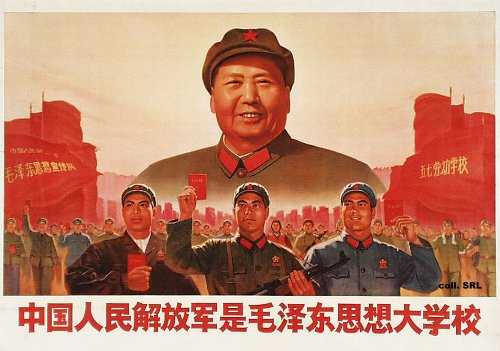 After the Great Leap Forward Movement collapses in China, Emperor Moa Zedong established                  another movement called the Great Proletarian Cultural Revolution to reestablish socialism.
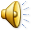 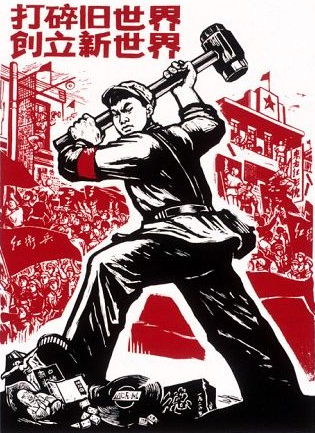 Moa declared that all
 traditional customs and
 beliefs needed to be 
destroyed and rebuilt,
 which he appointed 
teenagers to form an army
 called the Red Guard to 
enforce this.
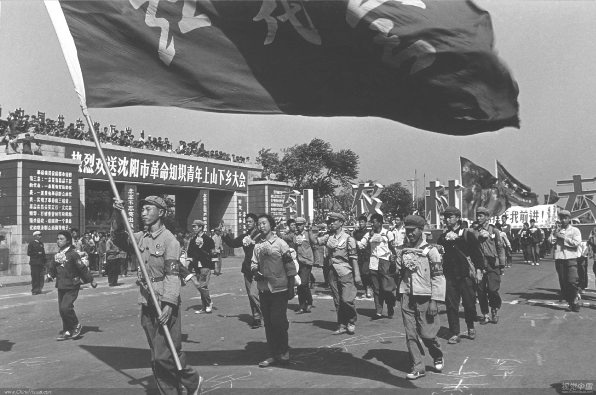 The youth took 
Extreme actions in 
Creating Moa’s dream, 
such as severe beatings
 of most educated 
adults, and caused
mass suicides for
 the terrified older 
generations.
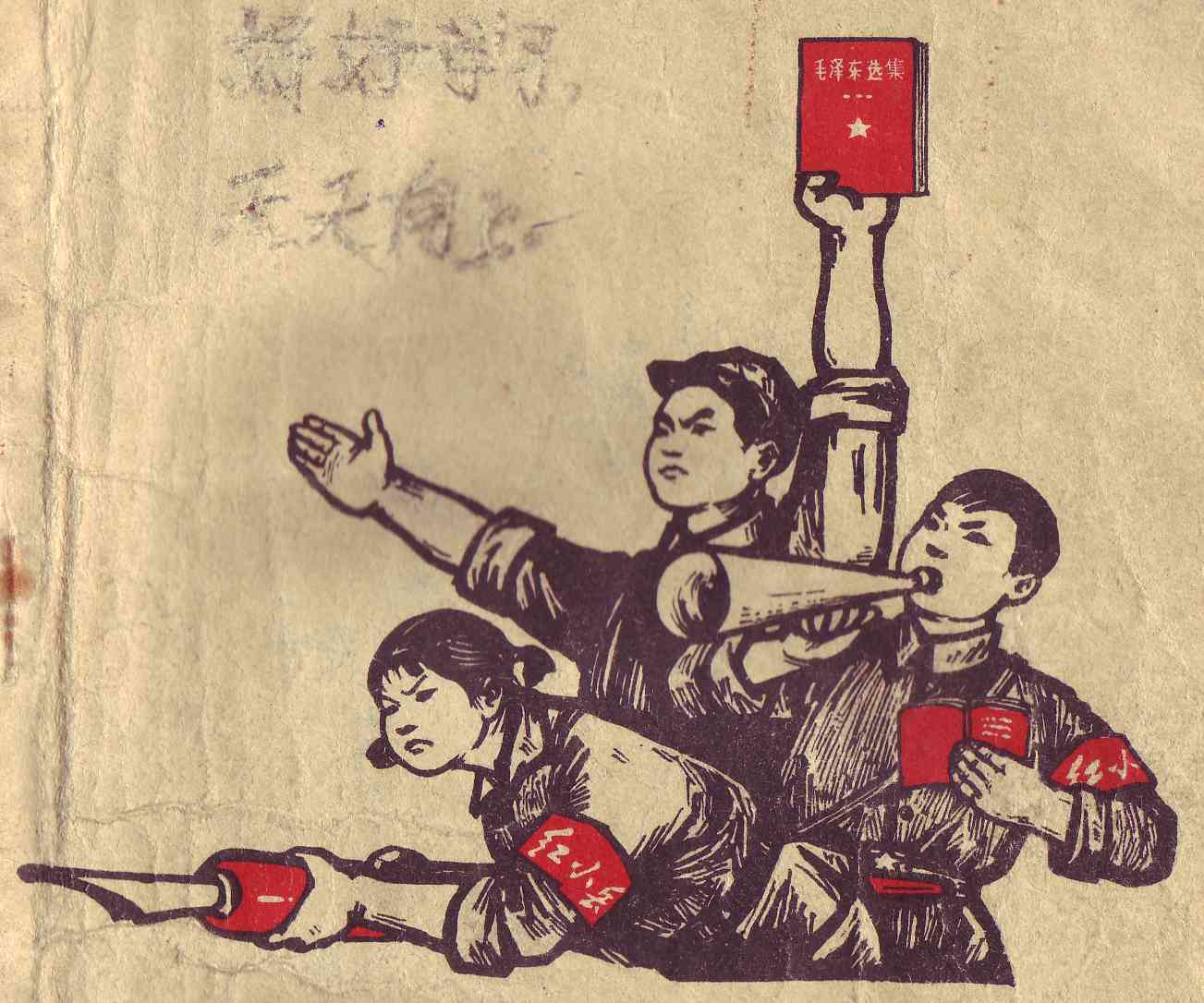 The Author, Goa Yuan,
lived as a Red Guard
member in the center 
of this movement.
This is his story…
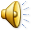 The book that 
exceeds all reviews!
Most people said it was 
good and eye opening, 
but it was way better than
good, and put a whole 
New perception to 
Different areas of the 
world.
Virtually everyone should read this book eventually in their lives, but people educated in History would appreciate the book most.
It has some complex vocabulary and lingo so the person should at least be in high school and should read the foreword prior to reading.
The book is an all around intriguing story that makes you put yourself in someone else’s life. The personality in the book gives you a close relationship to the author and makes you laugh, cry, worry, and smile.

However, it does lag on a bit in the middle.
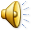 So I give this book a
 9 out of 10!
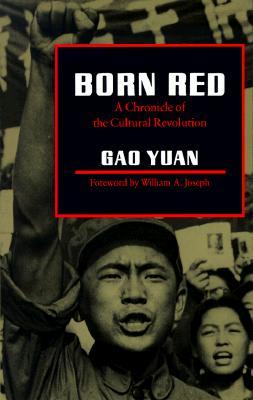 Born Red: 
Chronicles of 
the Cultural Revolution
By:
Gao Yuan